CELLULAR ENERGY
MAD Science Biology
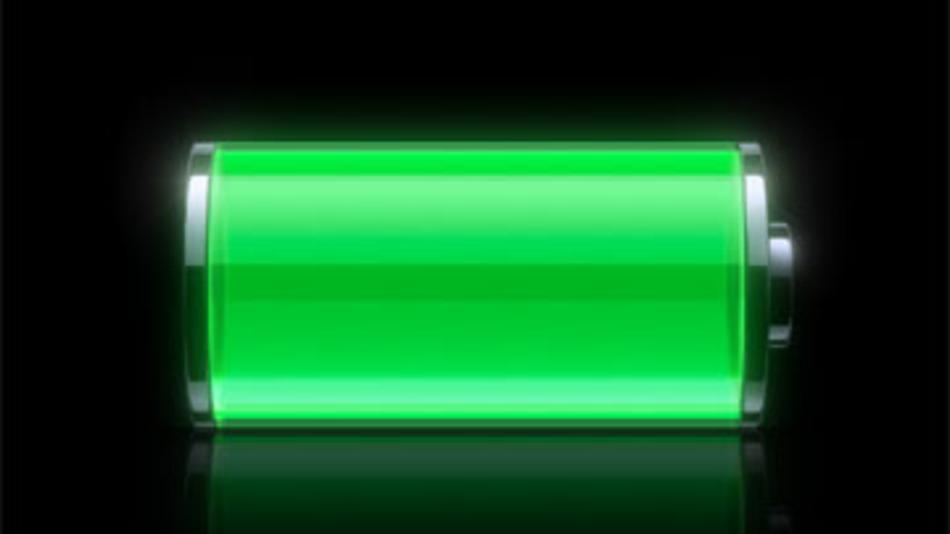 F Adenosine TRIphosphate  (ATP) - a special type of nucleic acid that is the basic energy source of all cells
 
 -ATP is like a fully charged battery that is ready to power the cell
3 Phosphate Groups
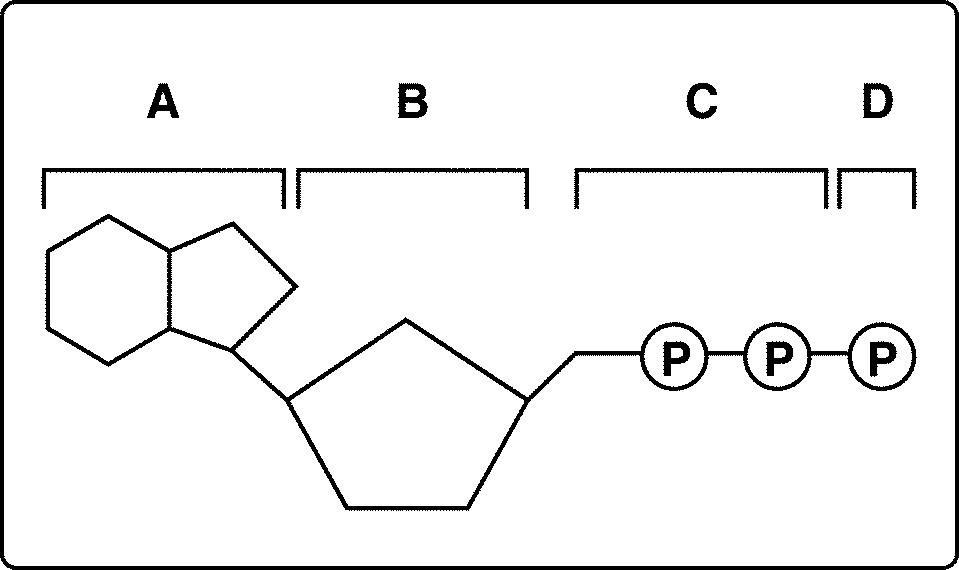 Adenine
Ribose
ATP consists of: 
Adenine
Ribose   (a sugar)
Three Phosphate Groups

 The energy in the bonds of glucose molecules transfers to the phosphate bonds in the ATP.
How does ATP release its stored energy?
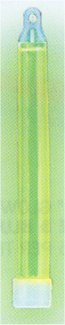 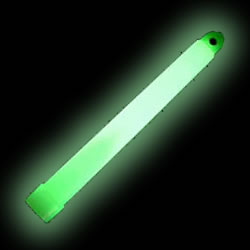 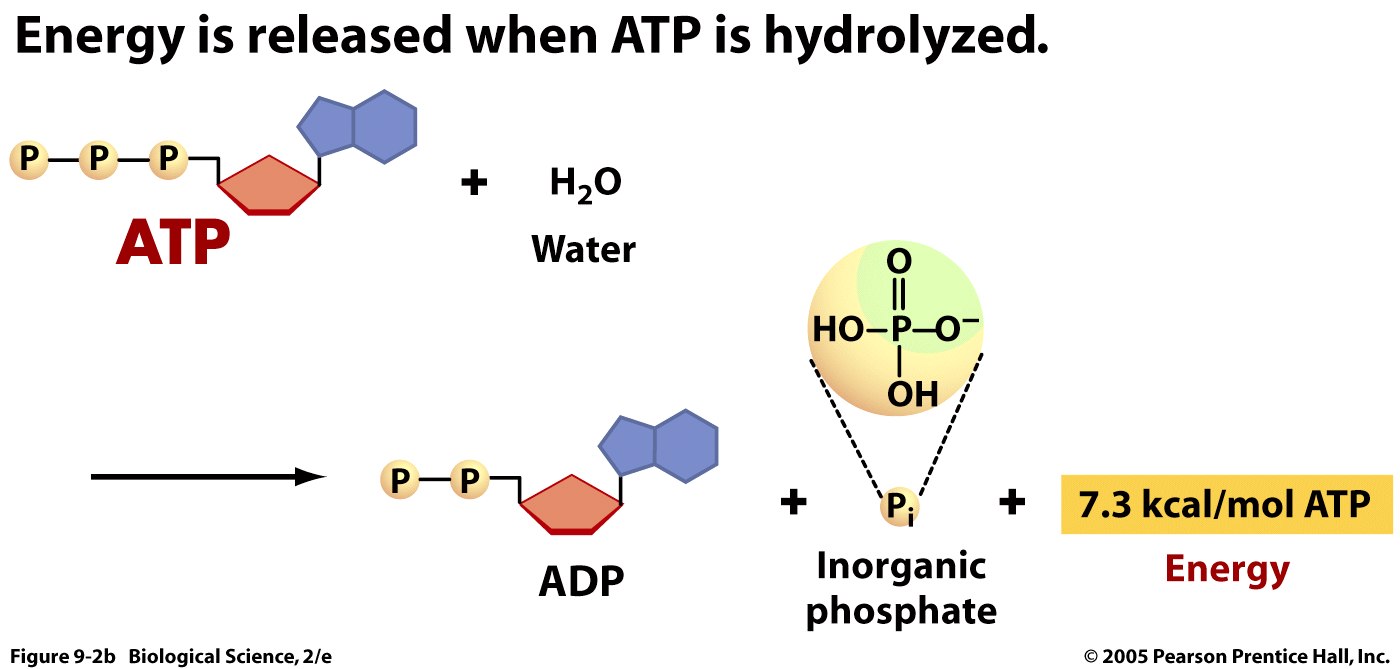 How does ATP release its stored energy? 
Energy is released by breaking the bond between the 2nd and 3rd phosphate groups.
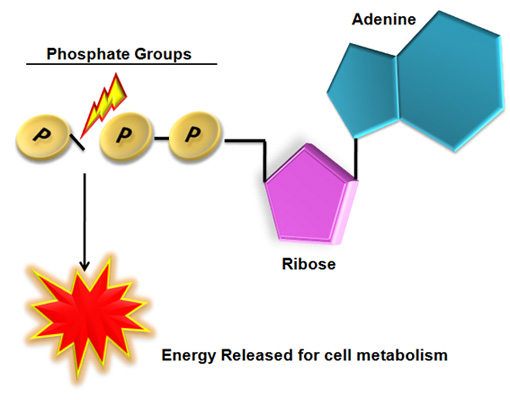 This creates Adenosine  DIphosphate (ADP)
Adenosine Diphosphate is similar to a battery that has been half used
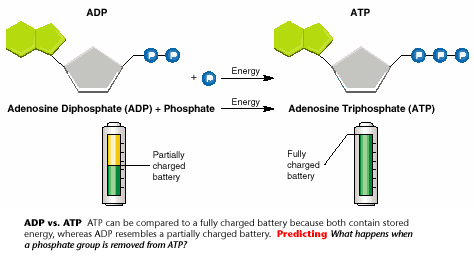